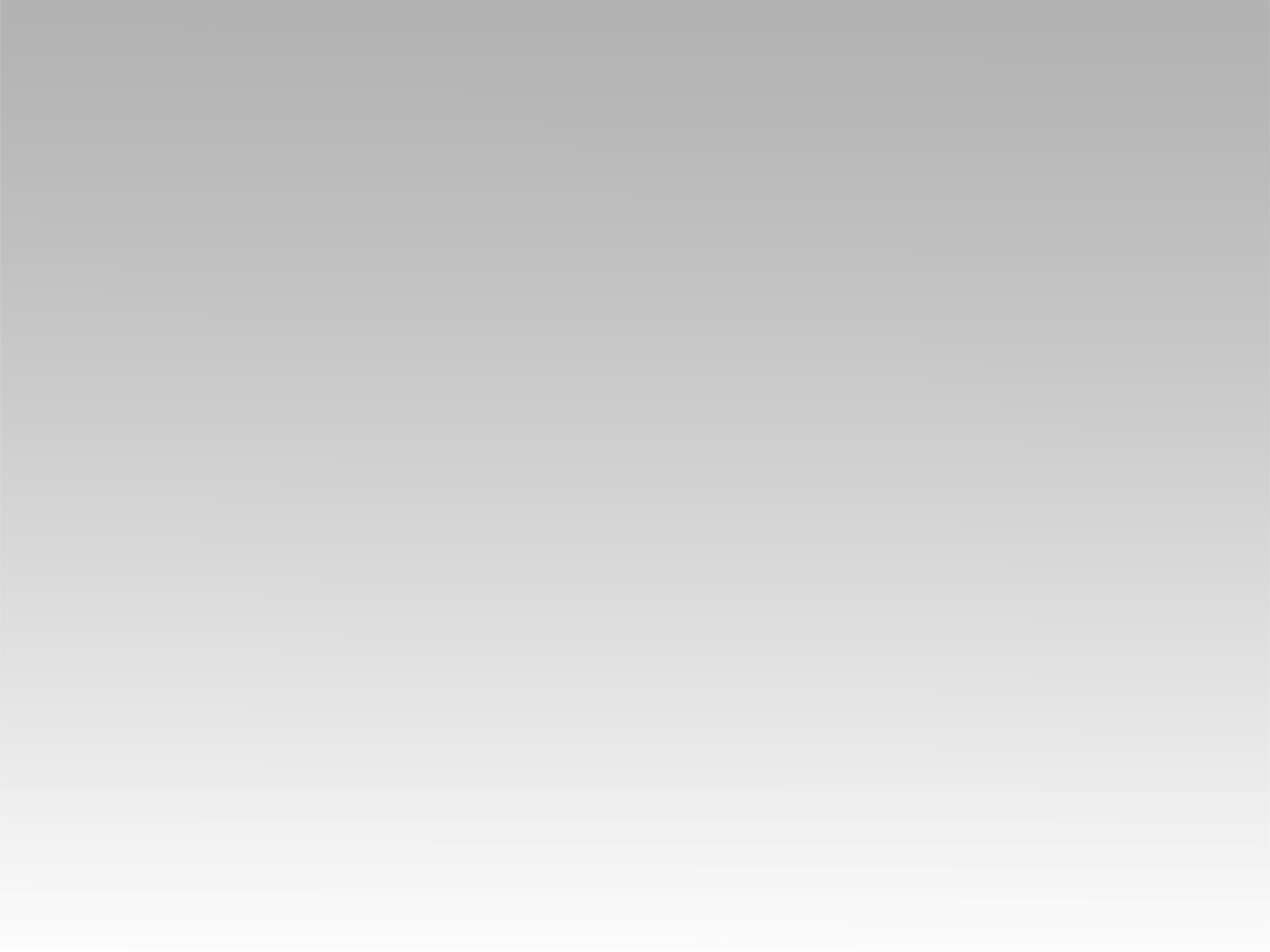 تـرنيــمة
دم يسوع يحيطُ بي
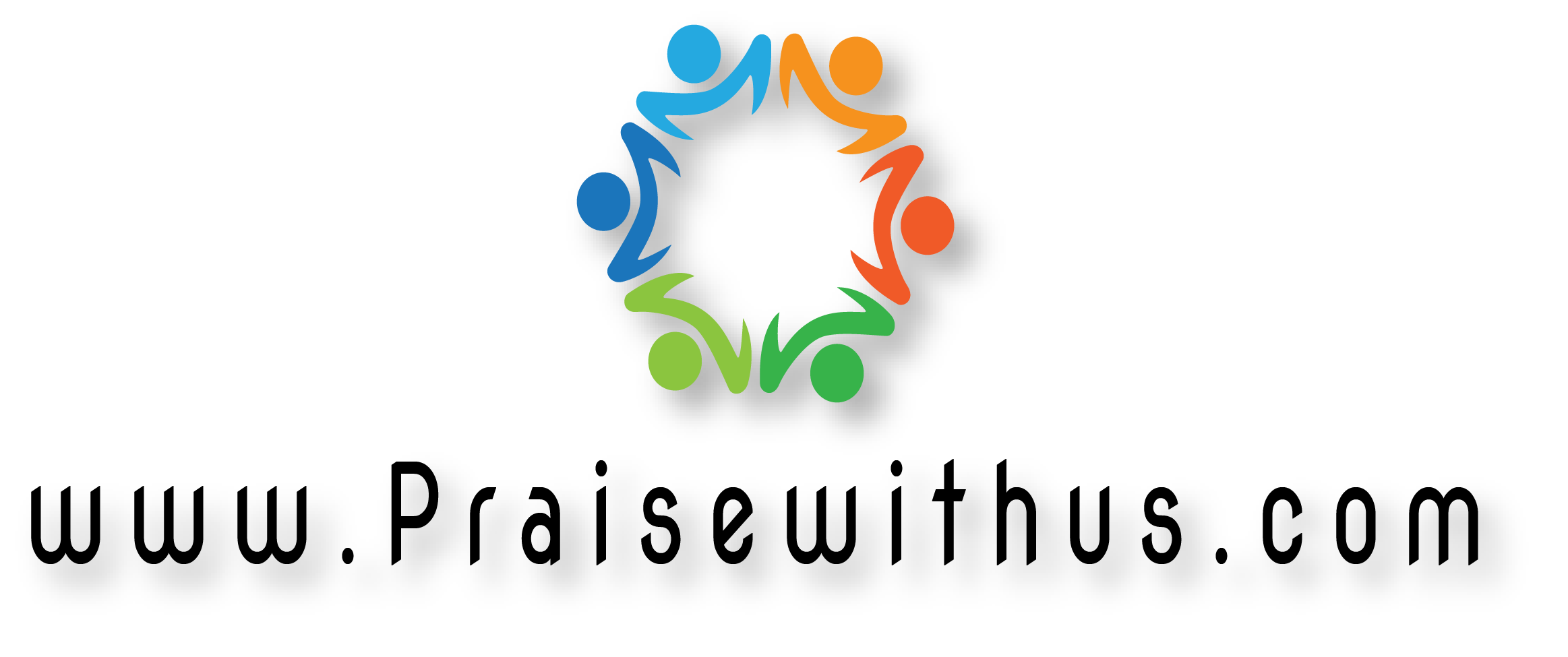 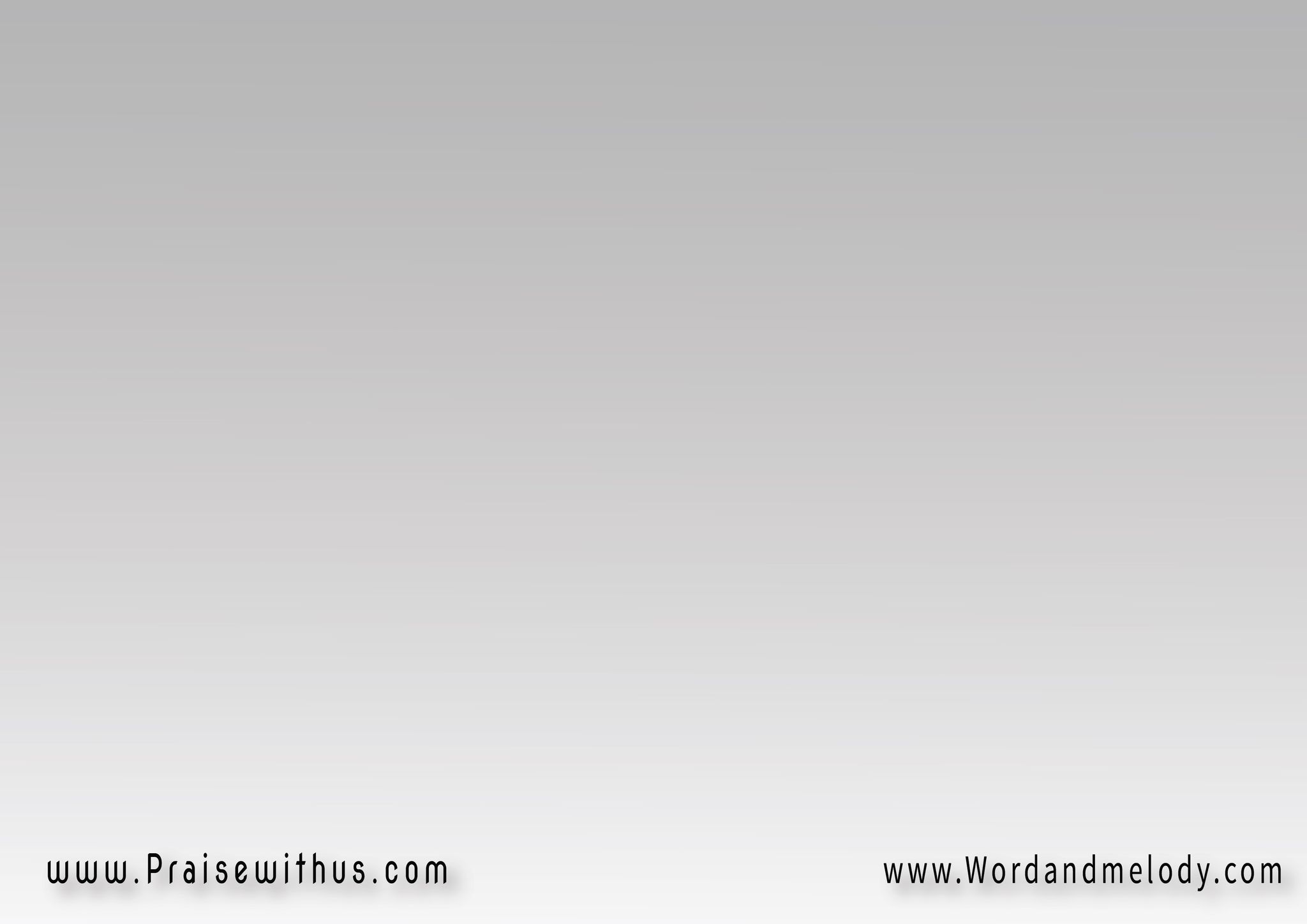 دَمُ يَسوعَ يُحِيط ُ بي   حِمَايَةً وَسُورَا ً ليحُبُّ يَسوعَ يَرفَعُني   سَلامُ يَسوعَ يَملأُني

damo yasoua yoheeto bi
   hemayatan wa sooran lihobbo yasoua yarfaaoni
 salamo yasoua yamlaaoni



The blood of Jesus surrounds me to protect me.
 The love of Jesus lifts me up and His peace fills me.
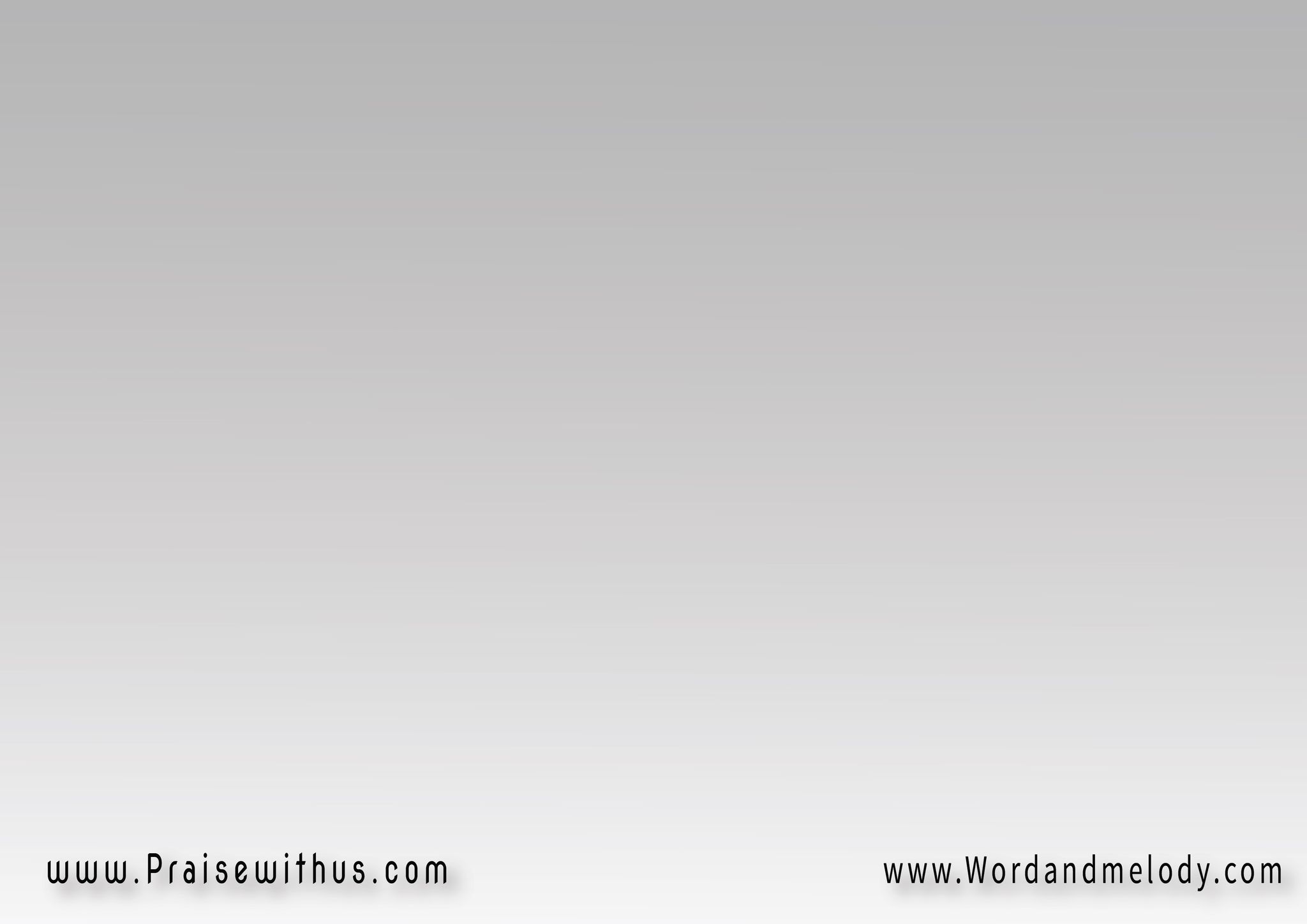 يَسوعُ قامَ غَالِبَاً   جَرَّدَ إبلِيسَ ظَافِرَاًنهتِفُ نَقولُ بكُلِّ إيمَــــــانإبلِيسُ لانَخَافُ أُهرُبْ الآن
yasouao qama ghaleban
   jarrada ebleesa zaferannahtefo naqoolo be kolli emanebleeso la nakhafo ohrob el aan


Jesus arose victoriously defeating satan. 
We call loudly for the defeated satan to flee now.
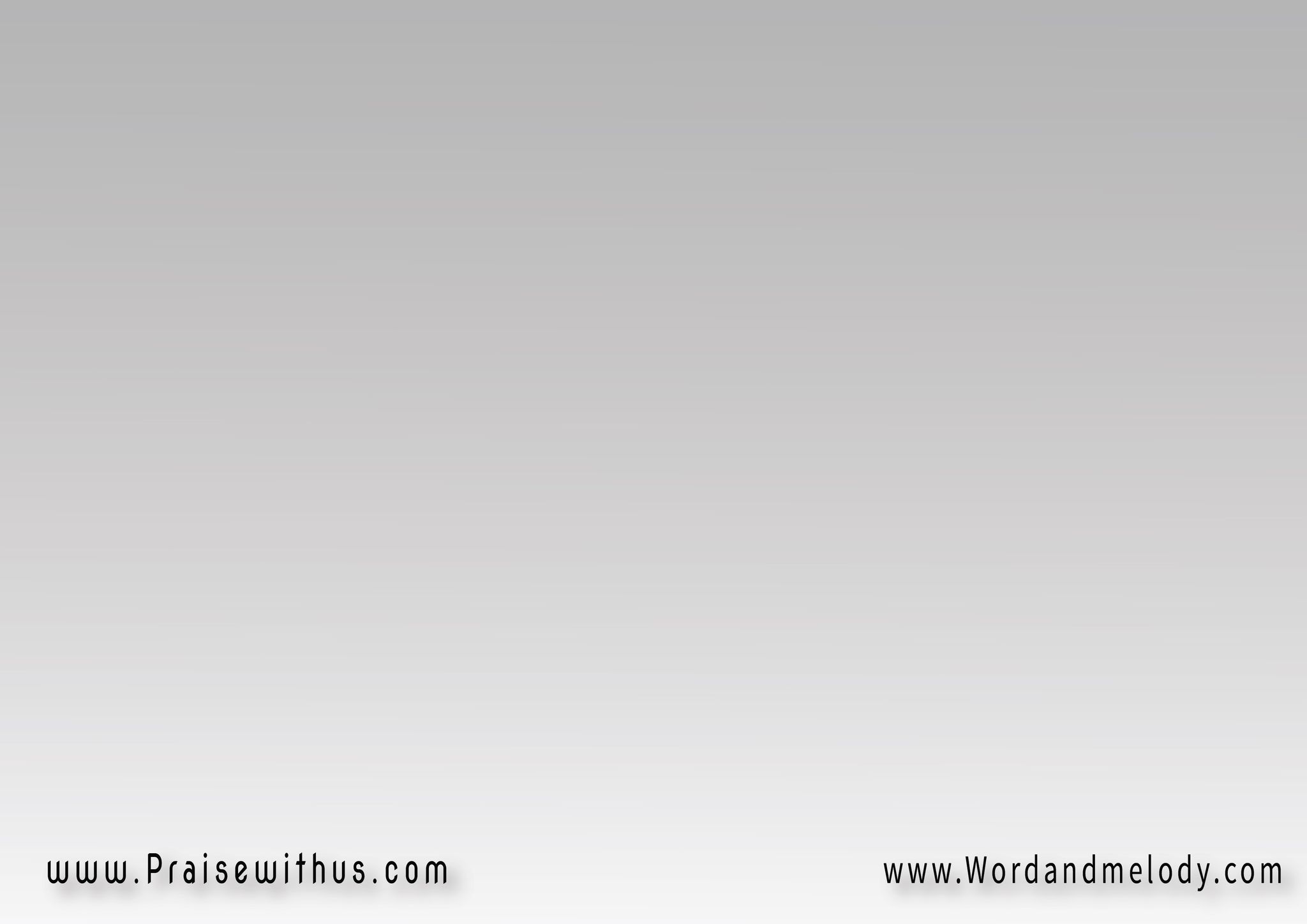 (بيَســــــــــوعَ يَعظـُمُ اِنتِصَـــــارييَسحَقُ إبلِيسَ دَوْمَاً تَحتَ أقدَامِي)2

(be yasoua yaazmo enteSariyashaqo ebleesa dawman tahta aqdami)2




My victory is great in Jesus.
 He crushes satan always under my feet.
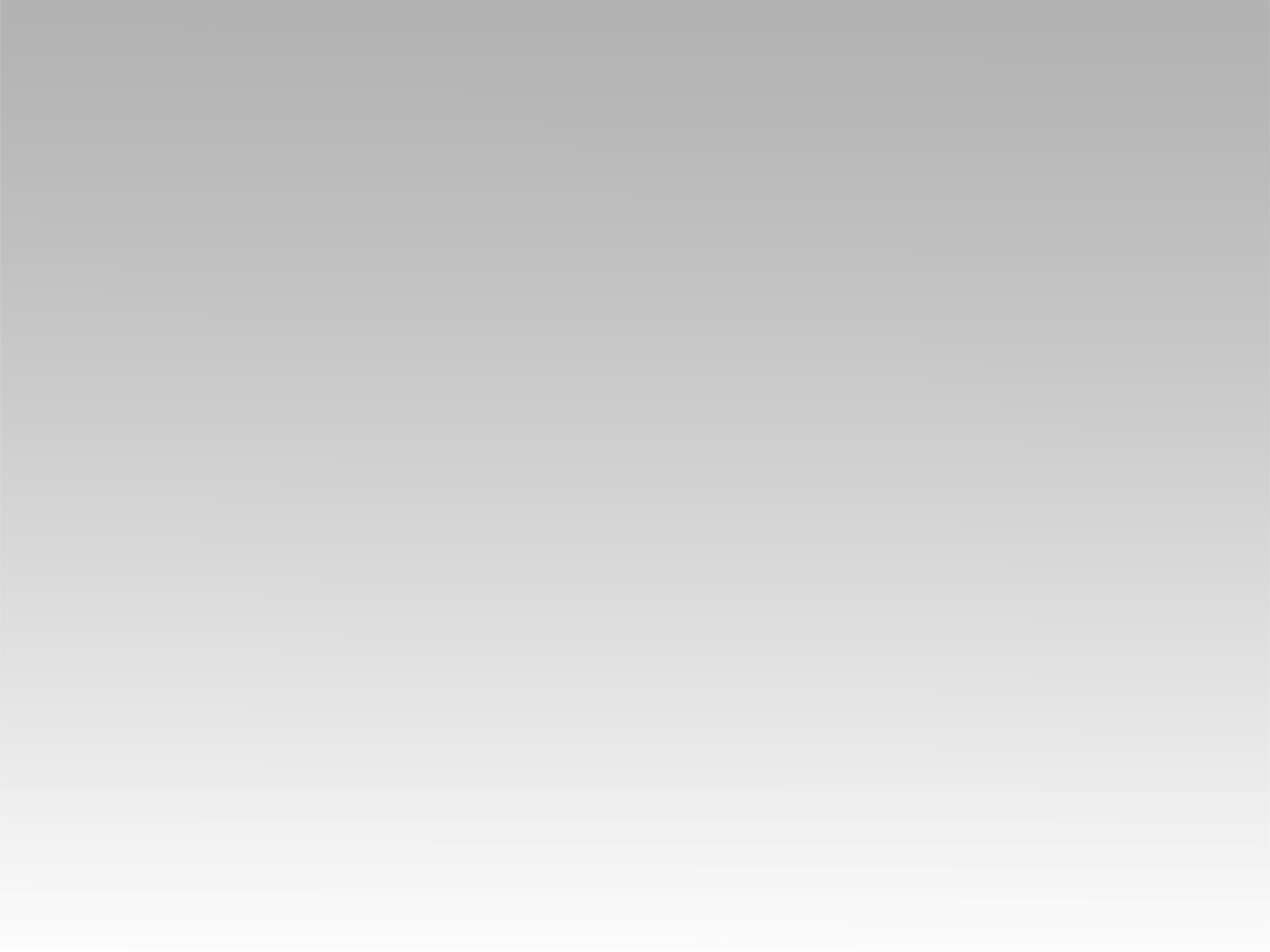 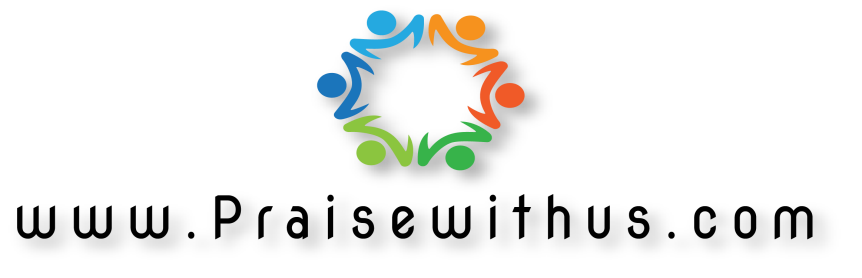